Florida Migrant Parent Advisory Council (FMPAC) Meeting Florida Migrant Education Program – State Update
REUNION DEL CONSEJO ESTATAL DE PADRES MIGRANTES DE FLORIDA (FMPAC) PROGRAMA DE EDUCACION MIGRANTE EN FLORIDA– ACTUALIZACION ESTATAL
March | Marzo 25, 2022
1
Agenda
Migratory Child Count Data 
2020-21 Student Assessment Data 
FMPAC Feedback
Datos sobre el conteo de estudiantes migratorios
2020-21 Datos de evaluaciones estudiantiles
Comentarios del FMPAC
[Speaker Notes: El equipo del departamento  de educación migrante quiere compartir con ustedes información y datos sobre nuestros estudiantes que recibimos recientemente 

Primero, compartiremos algo de información sobre los patrones migratories de nuestros niños. Después, compartiremos resultados de las evaluaciones estatales y exámenes de fin de curso del año escolar 2020-21 y los compararemos con el año 2018-2019. 

Al final, revisaremos algunas preguntas que queremos que ustedes consideren. Esperamos que su retroalimentación a nuestras preguntas sea honesta, así mismo animamos a los padres en sus distritos escolares que nos envíen sus comentarios. 


Today the migrant education team would like to share with you some data that we recently received about our students.

First, we will share some information regarding our migratory child count trends in Florida. Then, we will share results from the 2020-21 state assessments and end of course exams and compare those results to the 2018-19 program year. 

Finally, we will review a few questions for you to consider. We hope you will provide your honest feedback on these questions, and encourage parents in your local school districts to submit their feedback as well.]
Title I, Part C: | Titulo I, parte c:Child Count TrendsTendencias del conteo de niños
3
Source: 2020-2021 EdFacts, File 121 and File 122
[Speaker Notes: Esta gráfica muestra el conteo de niños migratorios de Florida desde 2017-2018 hasta 2020-2021. 

Las barras azules muestran el conteo de niños de Categoría 1 cada año. La categoría 1 son los niños migratorios elegibles, de 3 a 21 años, que residieron dentro del estado al menos un día durante el período de desempeño federal del 1 de septiembre al 31 de agosto.

Las barras verdes muestran el conteo de niños de categoría 2 cada año. La Categoría 2 son los niños migratorios elegibles, de 3 a 21 años, que recibieron servicios de un programa de verano para migrantes (subconjunto de la Categoría 1) 

Las barras amarillas muestran el número de niños migratorios menores de 3 años que fueron identificados en Florida para ese año. Estos niños se cuentan en el  conteo de niños, pero no están incluidos entre los estudiantes de Categoría 1 o Categoría 2. 
Como puede ver, Florida, como la mayor parte del país, está viendo una disminución general en el número de niños migratorios identificados. Esto podría deberse a la disminución de la movilidad como resultado de la pandemia de COVID-19, los cambios en los empleos agrícolas disponibles u otros factores.


This graph shows Florida’s migratory child counts from 2017-2018 to 2020-2021.

The blue bars show the Category 1 child counts for each year. Category 1 is the eligible migratory children, ages 3-21, who resided within the state at least one day during the federal performance period of September 1 – August 31

The green bars show the Category 2 child counts for each year. Category 2 is the eligible migratory children, ages 3-21, who received services from a migrant summer program (subset of Category 1)
The yellow bars show the number of migratory children under the age of 3 who were identified in Florida for that year. These children are still reported in child counts, but they are not included in the Category 1 or Category 2 counts.

As you can see, Florida, like most of the country, is seeing an overall decline in the number of migratory children identified. This could be due to decreased mobility as a result of the COVID-19 pandemic, changes in available agriculture jobs, or other factors.]
Title I, Part C:Subpopulation Trends Tendencias de la subpoblación
4
Source: 2020-2021 EdFacts, File 121
[Speaker Notes: Si bien informamos sobre varios  subgrupos,  dentro de nuestra población estudiantil migrante, queríamos llamar su atención sobre dos grupos en particular. 

La población identificada de Jóvenes Prioritarios para el Servicio disminuyó en un 32%, mientras que los Jóvenes Fuera de la Escuela o Solos aumentaron en un 20%. 

Los jóvenes de PFS son aquellos estudiantes migrantes que se movieron dentro de los últimos 12 meses y corren el riesgo de no cumplir con los estándares académicos del estado o han abandonado la escuela. 

Los jóvenes fuera de la escuela suelen ser jóvenes migrantes en edad de escuela secundaria/preparatoria que no están inscritos en la escuela y que a menudo son trabajadores migratorios o solos. 



While we report on several subpopulations within our migrant student population, we wanted to draw your attention to two groups in particular.

The identified population of Priority for Service Youth decreased by 32%, while Out-of-School Youth increased by 20%.

PFS youth are those migrant students who made a qualifying move within the previous 12 months and are either at risk of failing to meet the state’s academic standards or have dropped out of school. 

Out of School Youth are typically high-school age migrant youth who are not enrolled in school and who are often migratory workers themselves.]
Title I, Part C:Service Trends  Tendencias de servicio
5
Source: 2020-2021 EdFacts, File 145
[Speaker Notes: Esta gráfica muestra varios tipos de servicios que se proporcionaron a los niños migratorios utilizando los fondos del Título I, Parte C. 

¡Nos alegro ver un aumento del 127% en el número de estudiantes migrantes que reciben instrucción en Matemáticas! Para nuestro reporte, el conteo de clases de matemáticas se define como el número de niños migratorios elegibles que recibieron clases de matemáticas proporcionada por un maestro certificado utilizando fondos del Título I, Parte C. 

Así mismo, vimos una disminución del 29% en el número total de niños migratorios que reciben servicios de académicos. Esto incluye servicios de instrucción de cualquier materia, impartidos por maestros, para profesionales o ambos. Incluso si tenemos en cuenta la disminución del recuento de niños de categoría 1 de 2019-20 a 2020-21, esta sigue siendo una diferencia significativa. 

Le recomendamos que reflexione detenidamente sobre estos datos. Considere qué barreras pudo haber tenido su distrito para proporcionar servicios de instrucción en 2020-21, cómo se abordaron esos desafíos este año y qué estrategias desea que se implementen el próximo año para asegurarse de que estos servicios cruciales se brinden a los estudiantes migrantes. Ahora revisemos los datos de la evaluación 2020-21.


This chart shows several types of services that were provided to migratory children using Title I, Part C funds.

We were encouraged to see a 127% increase in the number of migrant students receiving Mathematics instruction! For the purposes of reporting, the mathematics instruction count is defined as the number of eligible migratory children who received math instruction provided by a certified teacher using Title I, Part C funds.

However, there was a 29% decrease in overall number of migratory children receiving instructional services. This includes instructional services of any subject, taught by teachers, paraprofessionals, or both. Even if we factor in the decreased Category 1 child count from 2019-20 to 2020-21, this is still a significant difference.

We encourage you to carefully reflect on this data. Consider what barriers your district may have had to providing instructional services in 2020-21, how those challenges were addressed this year, and what strategies you want to see implemented next year to make sure these crucial services are being provided to migrant students.

Now let’s review the 2020-21 assessment data.]
Title I, Part C2020-2021 Assessment Data Datos de evaluación 2020-2021
6
[Speaker Notes: Una de las formas en que medimos la efectividad de nuestros programas para migrantes es observando la brecha de rendimiento en las evaluaciones estatales entre estudiantes migrantes y no migrantes. 

Esta tabla muestra una comparación con los resultados de la ELA FSA 2018-19. La competencia de migrantes y no migrantes disminuyó aproximadamente al mismo ritmo, lo que resultó en una brecha de rendimiento relativamente estable de 24 puntos porcentuales. 

Añade mas explicaciones para que los padres entiendan 


One of the ways we track the effectiveness of our migrant programs is by looking at the achievement gap in state assessments between migrant and non-migrant students.

This table shows a comparison to the 2018-19 ELA FSA results. Migrant and non-migrant proficiency decreased at about the same rate, resulting in a relatively stable achievement gap of 24 percentage points. (feel free to add more talking points here to further describe the data for parent understanding)]
Title I, Part C2020-2021 Assessment Data Datos de evaluación 2020-2021
7
[Speaker Notes: Esta tabla muestra la misma información para la prueba FSA de Matemáticas. 

Una vez más, la competencia de los estudiantes migrantes y no migrantes disminuyó aproximadamente al mismo ritmo, lo que resultó en una brecha de rendimiento relativamente estable.
 En general, vemos que los estudiantes migrantes se desempeñaron mejor en Matemáticas que en ELA, con una brecha de rendimiento de 14 puntos porcentuales frente a 24 puntos porcentuales para ELA.

añade mas información para explicar a los padres

This table shows the same information for the Mathematics FSA test. 

Again, migrant and non-migrant student proficiency decreased at about the same rate, resulting in a relatively stable achievement gap. 

Overall, we see that migrant students performed better in Mathematics than in ELA, with an achievement gap of 14 percentage points versus 24 percentage points for ELA. (feel free to add more talking points to further describe the data for parent understanding)]
Title I, Part C2020-21 End of Course (EOC) Data Datos de examen fin de curso (EOC) 2020-21
8
[Speaker Notes: Aquí están las tasas de competencia y las brechas de rendimiento para los estudiantes no migrantes y migrantes que tomaron los exámenes de Álgebra 1 y Geometría de Fin de Curso. 

Si bien las brechas de rendimiento se están cerrando para estas áreas, el porcentaje general de estudiantes migrantes que alcanzan la competencia ha disminuido. 
Añade mas información para que los padres entiendan 

Here are the proficiency rates and achievement gaps for non-migrant and migrant students who took the Algebra 1 and Geometry End-Of-Course exams.

While the achievement gaps are closing for these areas, the overall percentage of migrant students attaining proficiency has decreased. (feel free to add more talking points to further describe the data for parent understanding)]
2020-2021 Data Summary Resumen de datos 2020-2021
Overall downward trend in migratory child counts
Decrease in PFS
Increase in OSY 
Decrease in instructional services (with an increase in math instruction)
Achievement gaps relatively stable
Tendencia general a la baja en el recuento de niños migratorios
Disminución de estudiantes PFS
Aumento de estudiantes solos 
Disminución en los servicios de instrucción (con un aumento en la instrucción de matemáticas)
Brechas Académicas relativamente estables
[Speaker Notes: En general, Florida está viendo una disminución en nuestra población infantil migrante que es consistente con la mayor parte del país. Vemos algunos valores atípicos en nuestras poblaciones de PFS y Estudiantes fuera de la escuela. Sabemos que los últimos dos años han sido particularmente difíciles, y las tendencias de los datos de evaluación reflejan eso tanto para los estudiantes migrantes como para los no migrantes. Sin embargo, estos datos también nos muestran que los servicios que recibieron nuestros estudiantes migrantes ayudaron a evitar que la brecha de rendimiento creciera. 

Le animamos a que examine los datos de su propio distrito escolar para ver qué oportunidades están disponibles para maximizar el impacto que sus programas pueden tener.



Overall, Florida is seeing a decrease in our migrant child population that is consistent with most of the country. We do see some outliers in our PFS and OSY populations.We know that the last two years have been particularly challenging, and the assessment data trends reflect that for both migrant and non-migrant students. However, these data also show us that the services our migrant students did receive helped keep the achievement gap from growing. 

We encourage you to examine your own district’s data to see what opportunities are available to maximize the impact your programs can have.]
Parent FeedbackComentarios de los padres
What MEP services have been most helpful to you and your children?
Why do you think the migrant child count continues to decline in Florida?
 What do you think contributed to the decrease in identified Priority for Service migrant youth in 2020-21?
What do you think contributed to the increase in identified Out of School Youth in 2020-21? 
What services do you think are most helpful to the OSY population? 


Questions will be sent via survey link and hard copy. Please provide your feedback by April 15, 2022
¿Qué servicios de MEP han sido más útiles para usted y sus hijos?
¿Por qué cree que el número de niños migrantes continúa disminuyendo en Florida?
 ¿Qué cree que contribuyó a la disminución de la Prioridad para el Servicio identificada para los jóvenes migrantes en 2020-21?
¿Qué cree que contribuyó al aumento de jóvenes fuera de la escuela identificados en 2020-21? 
¿Qué servicios cree que son más útiles para la población de OSY? 

Las preguntas se enviarán a través un enlace de la encuesta y una copia impresa. Proporcione sus comentarios antes del 15 de abril de 2022
[Speaker Notes: Finalmente, tenemos 5 preguntas que nos gustaría que todos ustedes consideraran. Estas preguntas se proporcionarán por correo electrónico y en línea como una encuesta para los miembros de FMPAC, por favor comparta también esta encuesta con los miembros de MPAC en sus distritos escolares locales. Queremos obtener la mayor cantidad de información posible, y realmente valoramos sus opiniones y comentarios
Le pedimos que proporcione sus comentarios antes del 15 de abril de 2022 para que tengamos tiempo de revisarlos antes de nuestra próxima reunión de FMPAC. 



Finally, we have 5 questions that we would like you all to consider. These questions will be provided via email, and online as a survey. For FMPAC members, please also share this survey with MPAC members in your local school districts. We want to obtain as much input as possible, and we truly value your perspectives. 


We ask that you provide your feedback by April 15, 2022 so that we have time to review it before our next FMPAC meeting.]
Florida Migrant Interstate Program Contact
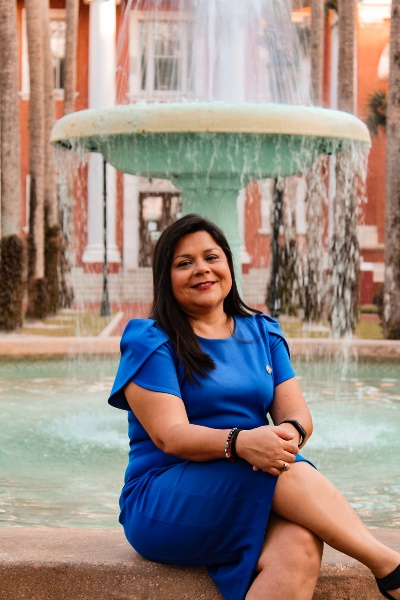 Lucía Valdivia-Sánchez, Director
Florida Migrant Interstate Program
3841 Reid St., Palatka, Fl 32177
386-326-3051 | 386-937-0370 Cell
Valdivia-sanchezL@nefec.org
Florida Migrant Education Program Office Contacts
Henry Miller
Federal Program Director
Bureau of Federal Educational Programs
Henry.Miller@fldoe.org 
(850) 245-5033




Paulina Lewis
Federal Program Specialist
Bureau of Federal Educational Programs
Paulina.Lewis@fldoe.org
(850) 245-9733
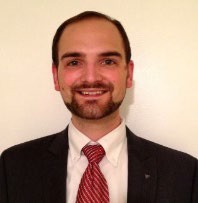 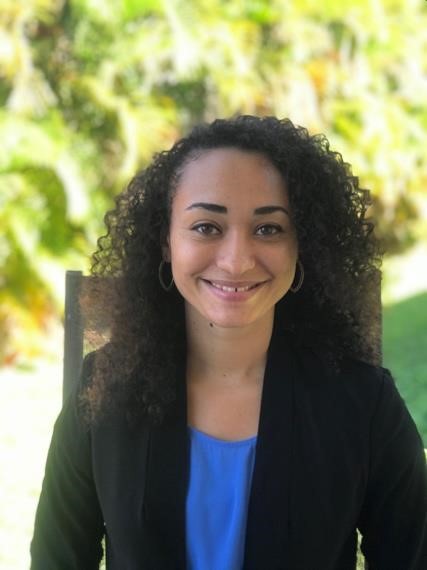 [Speaker Notes: As always, please contact our program office with any questions related to Title I, Part C migrant education programs.]